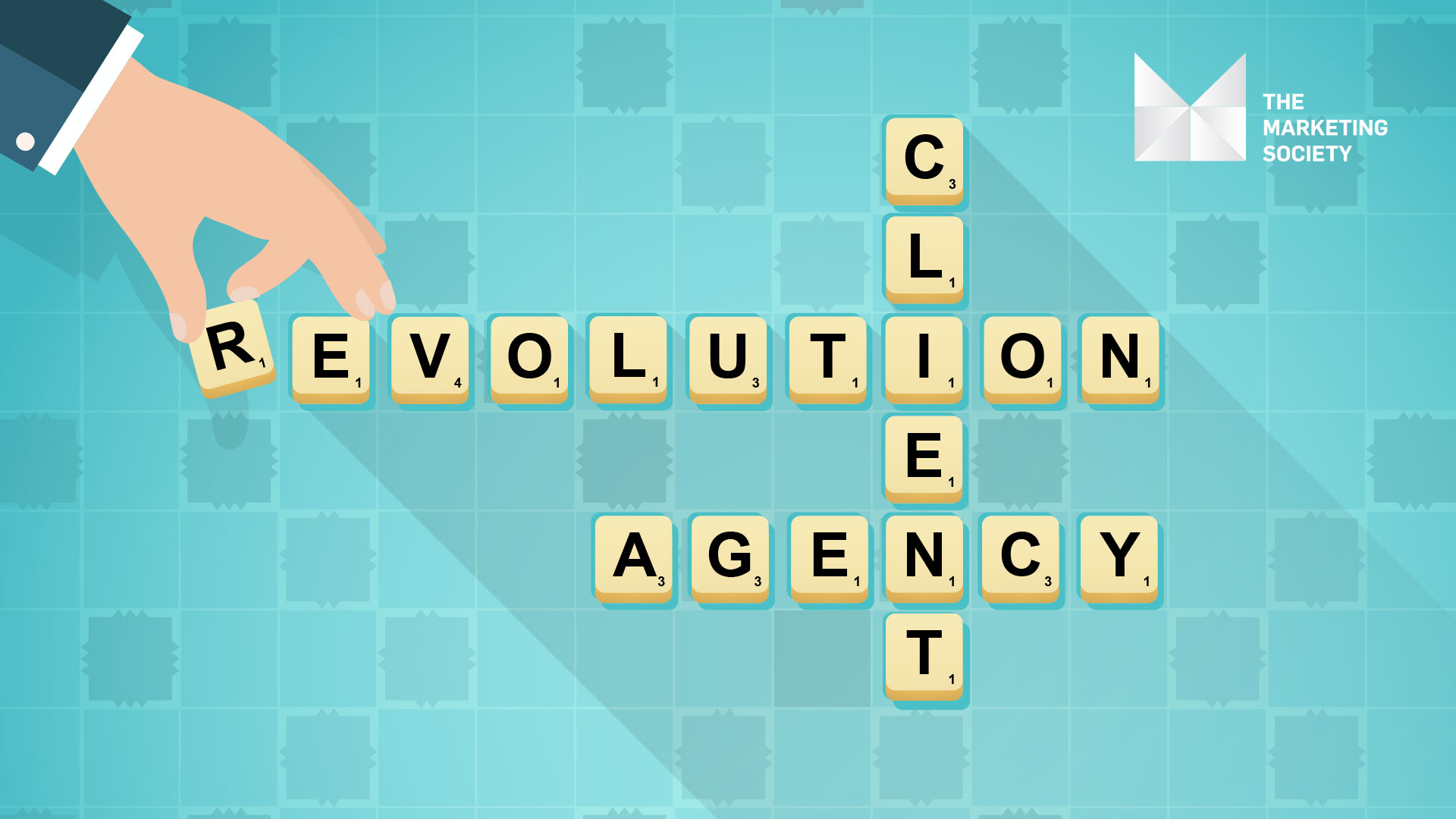 Una Herlihy, 
Agency Search Consultant 
@HerlihyUna
@Mktsociety #mktsoctalks
#mktsoctalks
Tim Williams – Ignition Consulting Group

“The economic interests of the Client and Agency are misaligned.  What the Agency wants more of, the Client wants less of.  

We need to get to a place where the Agency is selling the destination, not the journey…the hole, not the drill”.
Pitches 
Be 
Crazy